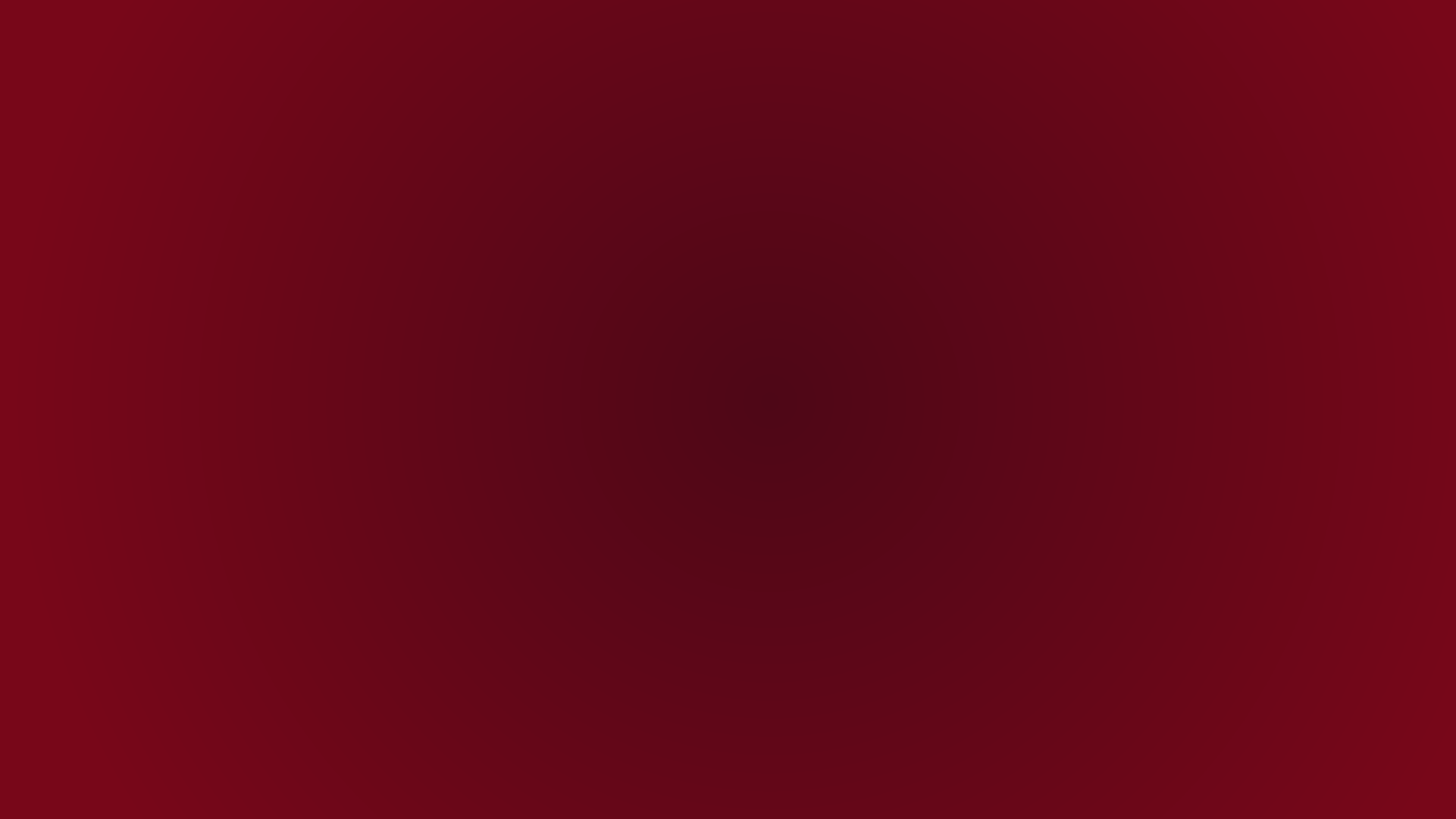 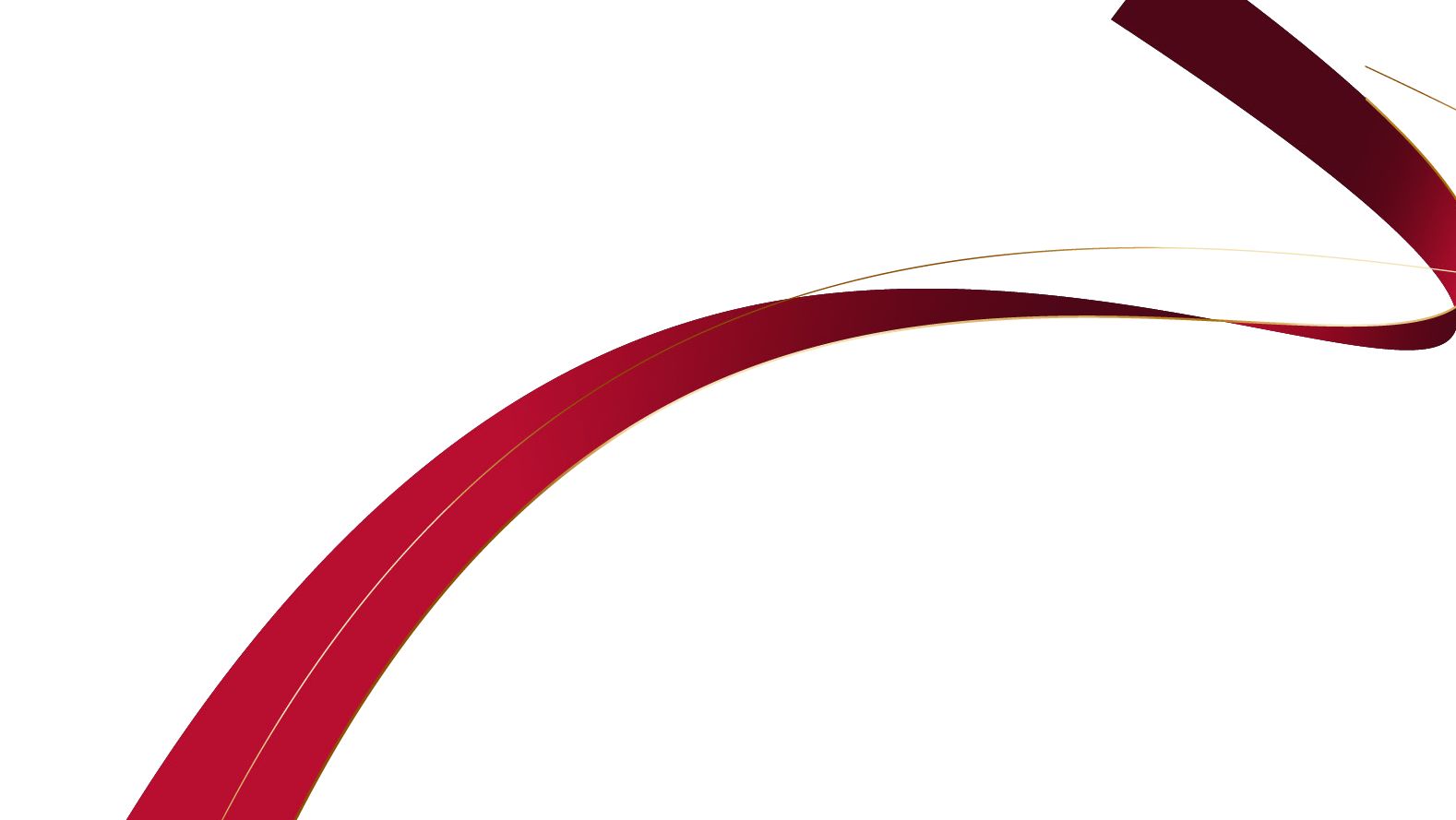 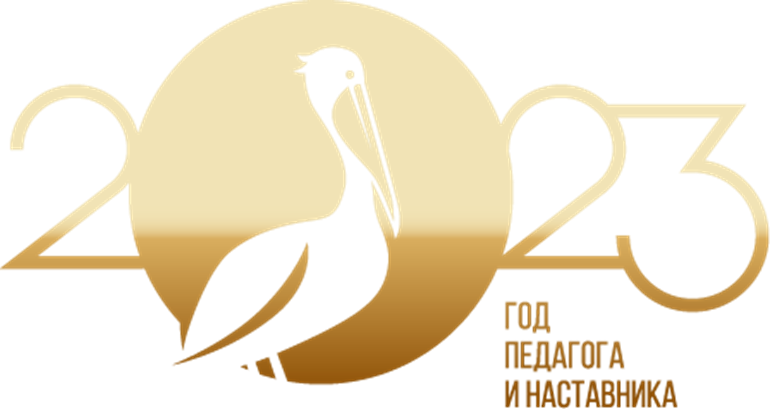 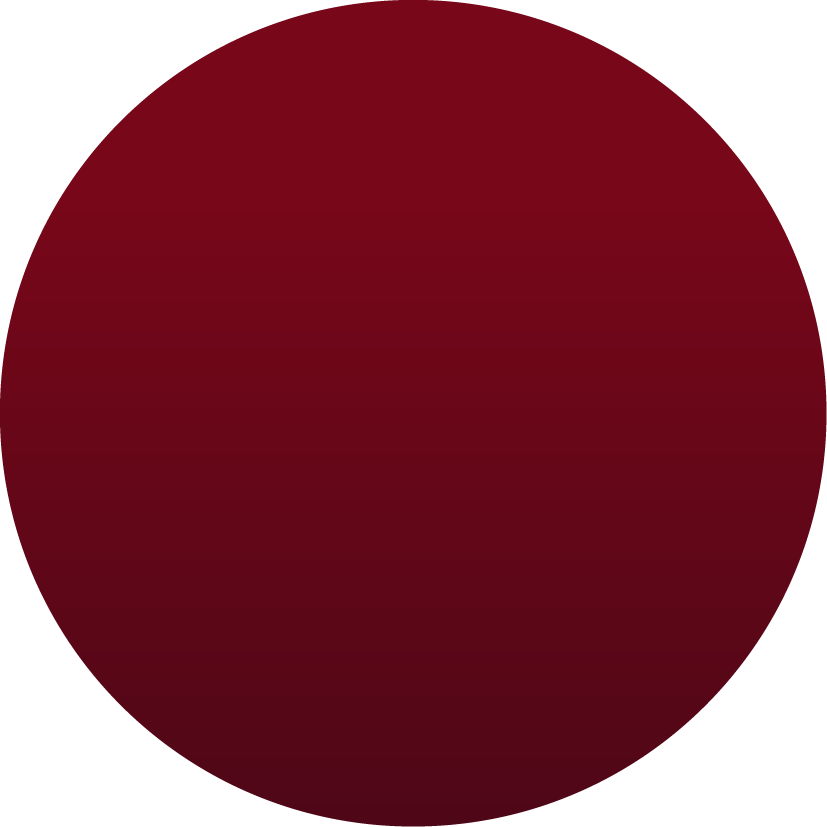 Семинар-практикум «Развитие креативного мышления как одного из компонентов функциональной грамотностив учреждении ДО»
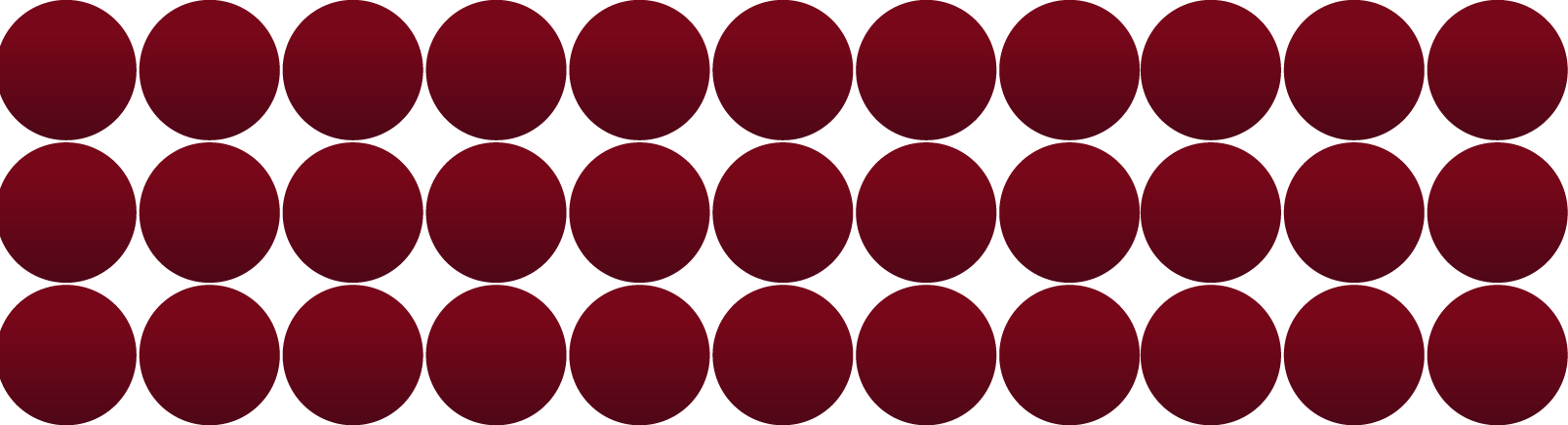 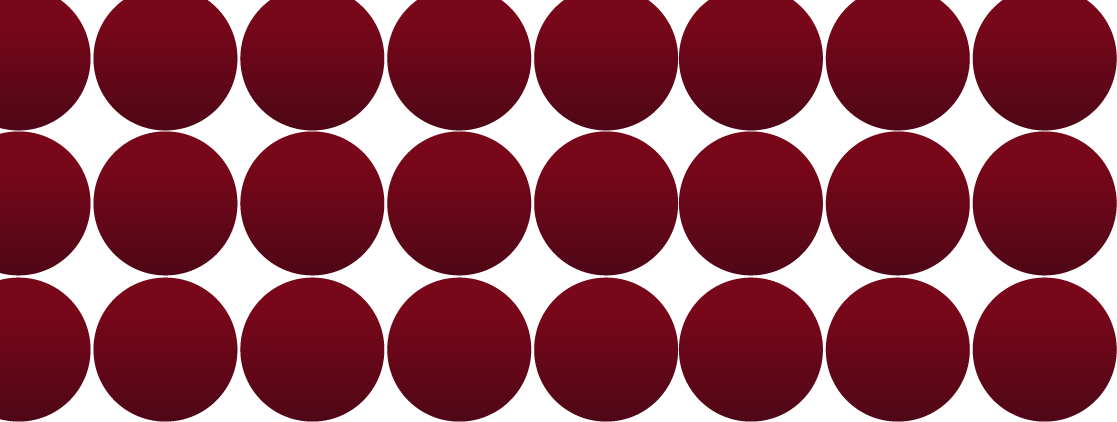 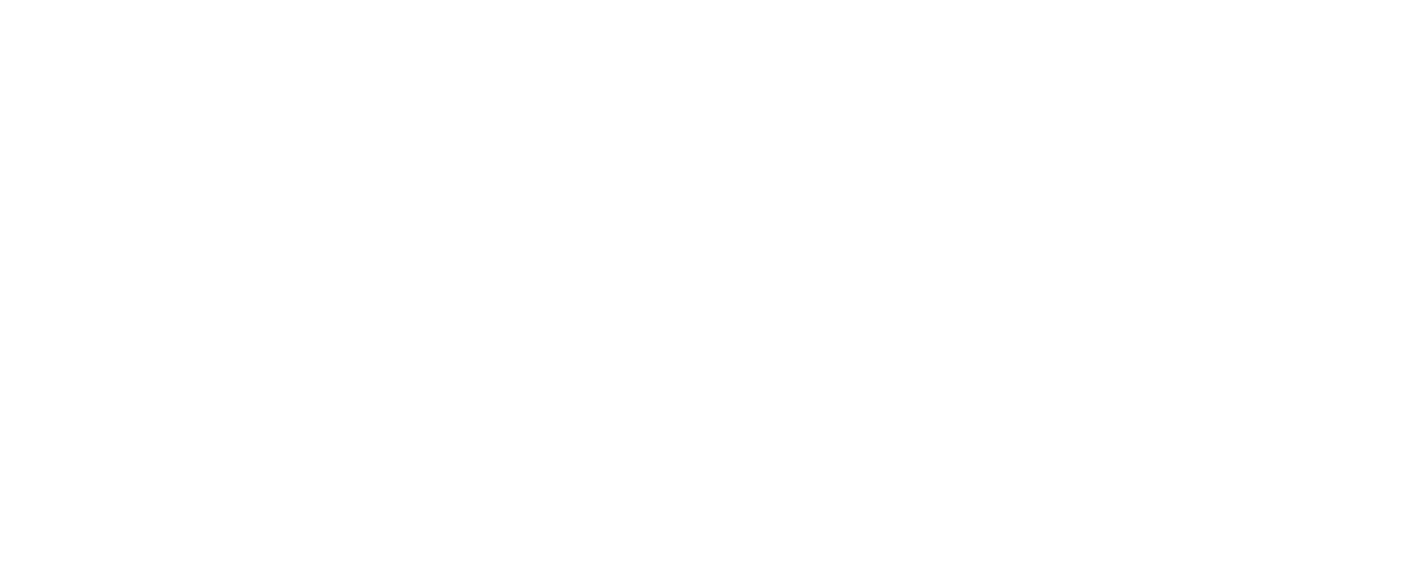 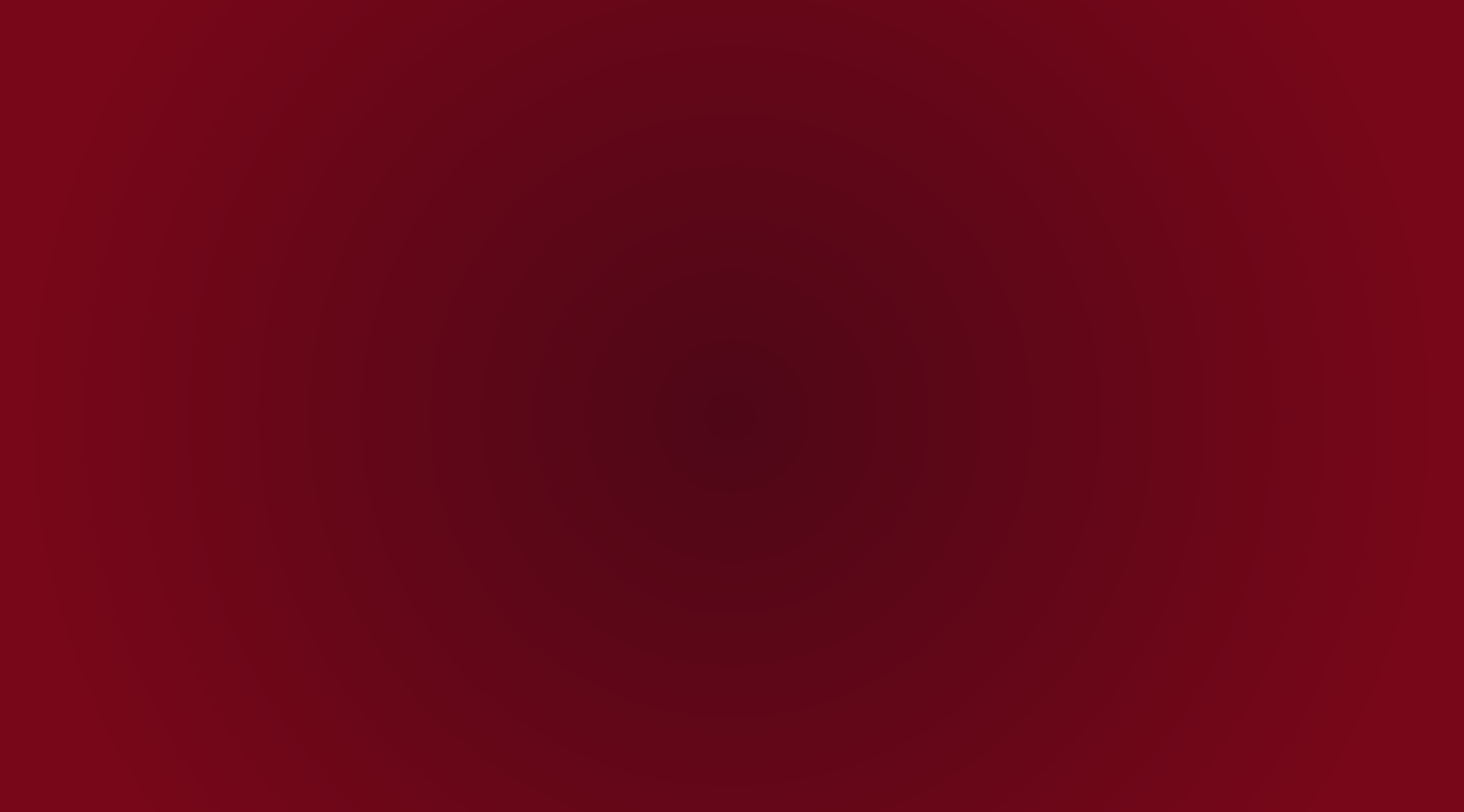 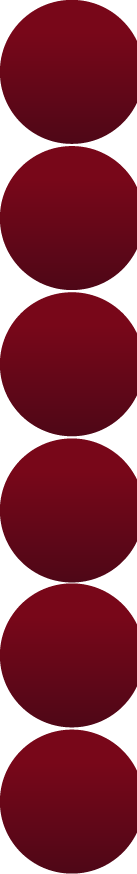 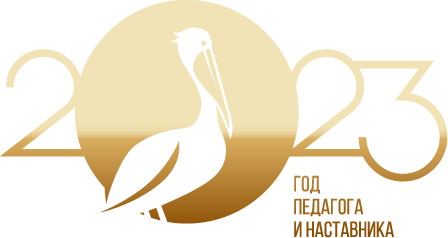 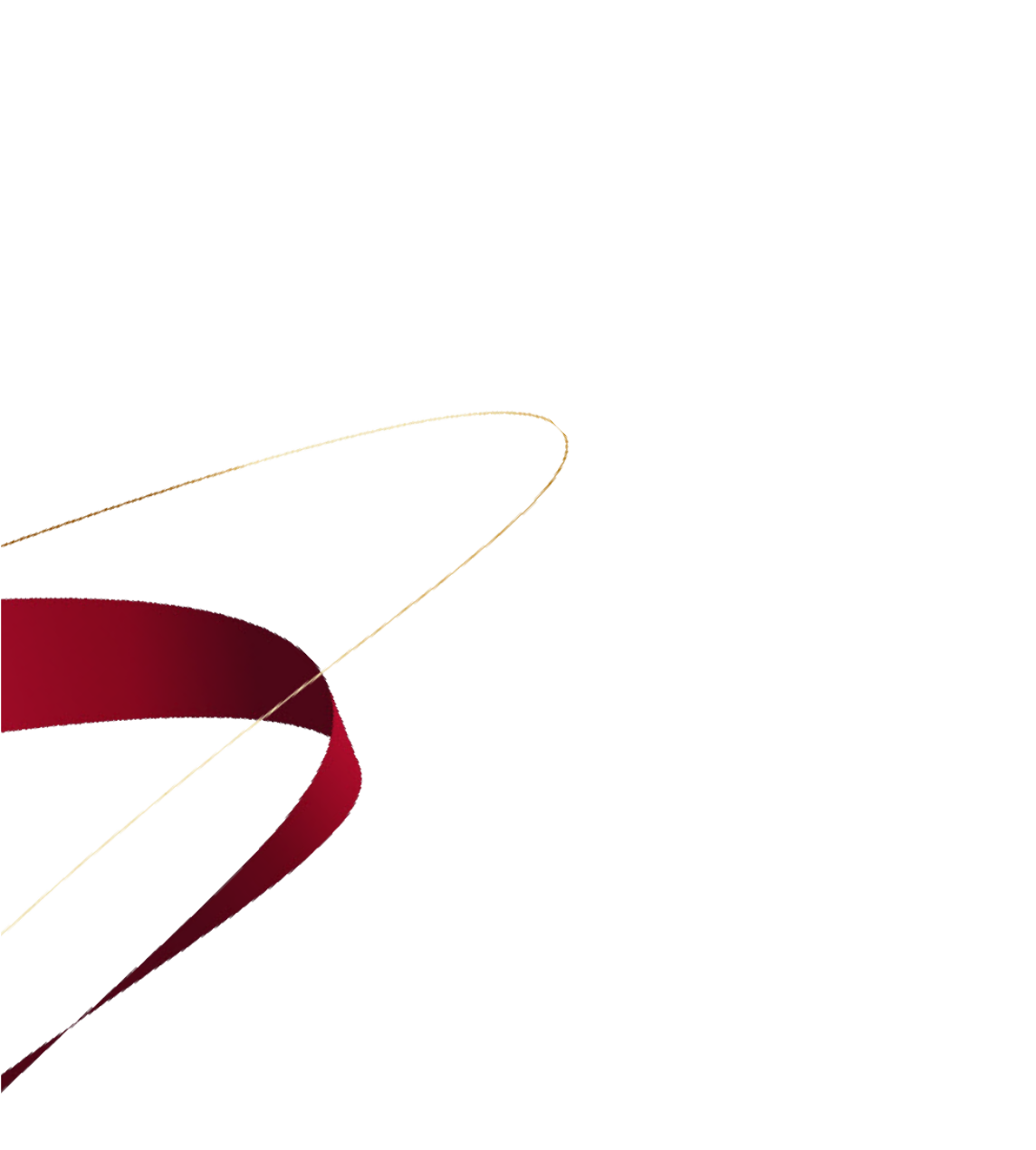 Согласно Федерального закона от 29.12.2012 № 273-ФЗ «Об образовании в Российской Федерации»:
- Части 1 статьи 75  - «…дополнительное образование детей и взрослых направлено на формирование и развитие творческих способностей детей и взрослых…» 
- Пункт 22, часть 1, ст.34 – Обучающимся предоставляются права - «…развитие своих творческих способностей и интересов, включая участие в конкурсах, олимпиадах, выставках, смотрах, физкультурных мероприятиях, спортивных мероприятиях, в том числе в официальных спортивных соревнованиях, и других массовых мероприятиях…»
ПОС «Формирование и оценка функциональной грамотности обучающихся при реализации ДООП»
Технологическая карта занятия
МБОО «Формирование креативного мышления на занятиях дополнительного образования как одного из компонентов функциональной грамотности» (МОУ ДО ДДТ, г.Углич)
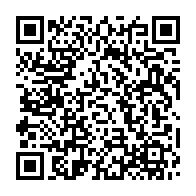 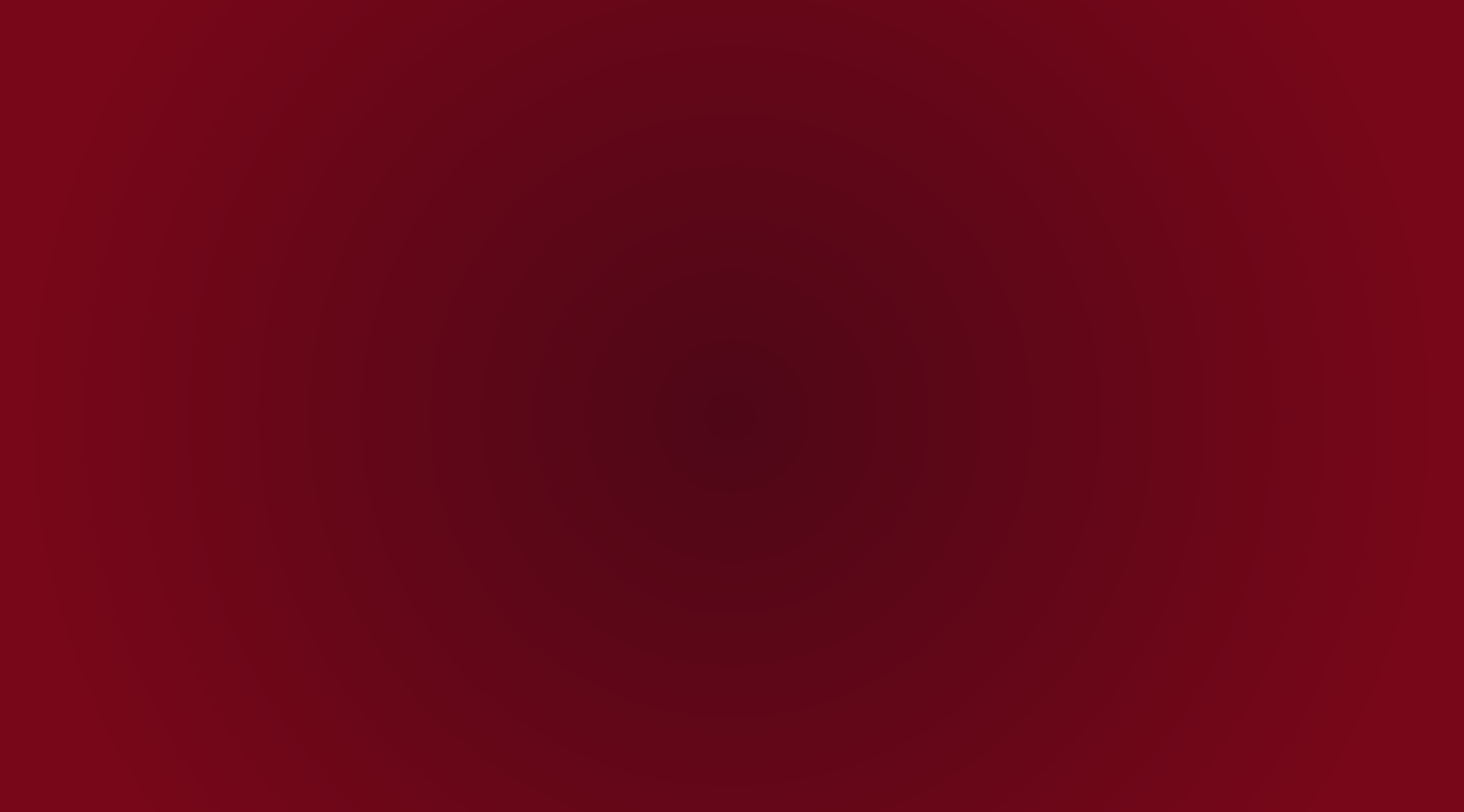 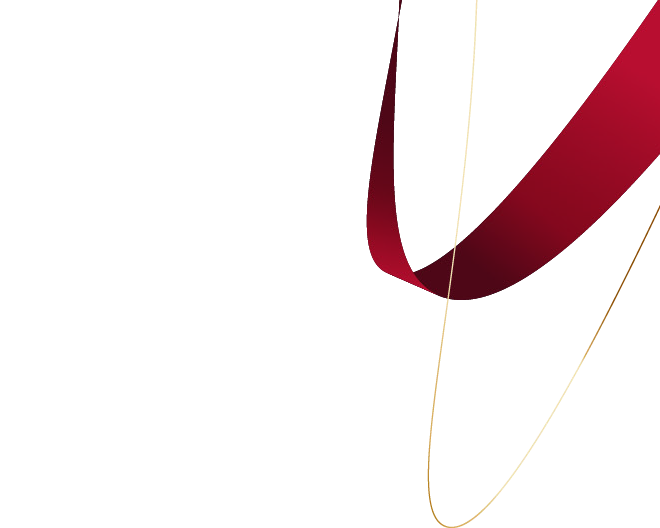 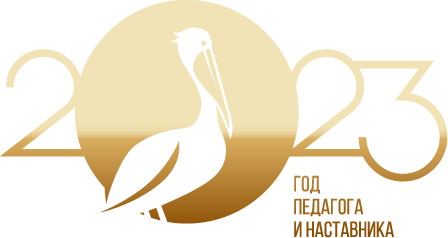 Мастер-классы
«Креативные техники при работе с детьми в Студии изобразительного искусства» Хлебушкина Людмила Евгеньевна (МОУ ДО «Дом детского творчества», г.Углич)
«Потенциал занятий хореографией в развитии творческого (креативного) мышления» Кадовбина Юлия Андреевна (МОУ ДО «Дом детского творчества», г.Углич)
«Занимательные задачи как средство развития креативного мышления обучающихся по программе «Компьютерная грамота» Егоренко Елена Владимировна (МОУ ДО «Дом детского творчества», г.Углич)
 «Традиционные досуговые мероприятия,как средство развития креативного мышления обучающихся» Рожкова Светлана Николаевна, педагог ДО (МУДО «Центр дополнительного образования «Созвездие», г. Тутаев)
 «Развитие креативного мышления средствами музыкального искусства» Иванова Мария Ивановна, педагог ДО (МУДО «Центр дополнительного образования «Созвездие», г. Тутаев)
«Морфологическая вертушка — форма развития креативного мышления» Ковина Алёна Игоревна, педагог ДО (МУДО «Центр дополнительного образования «Созвездие», г. Тутаев)
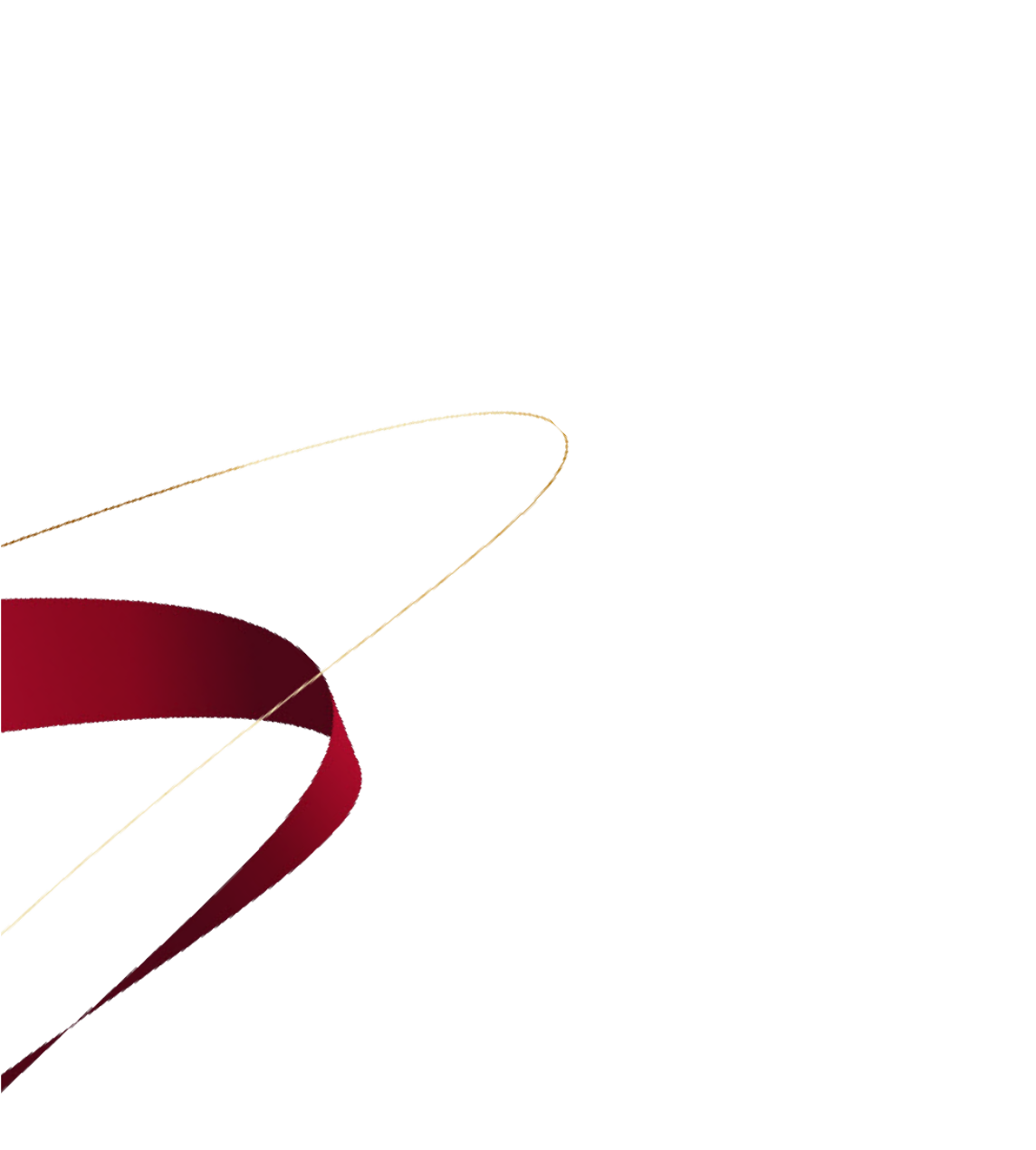